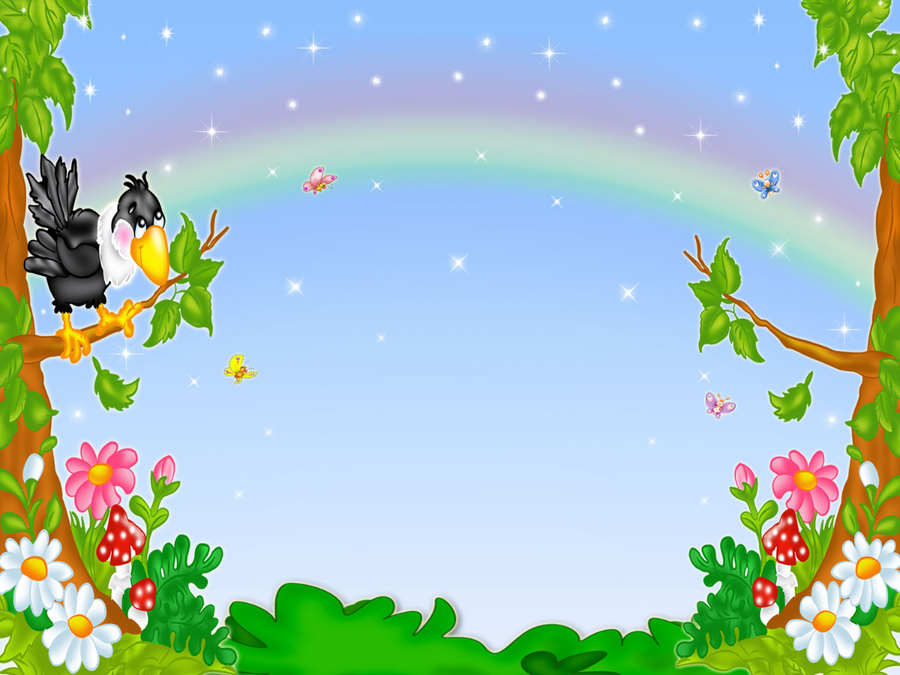 27.10.20
В гостях у сказки
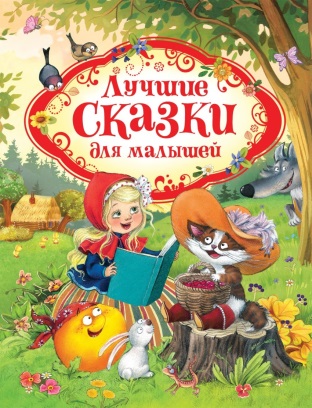 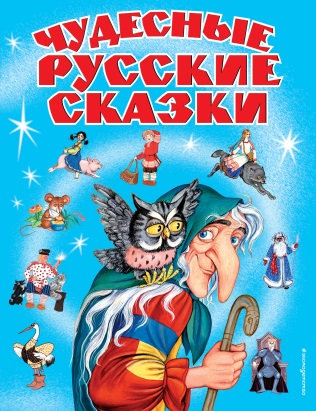 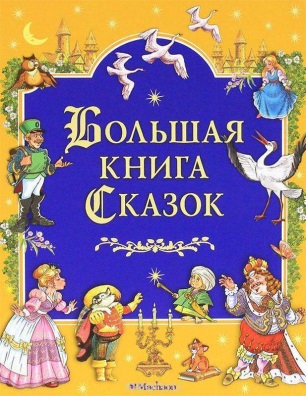 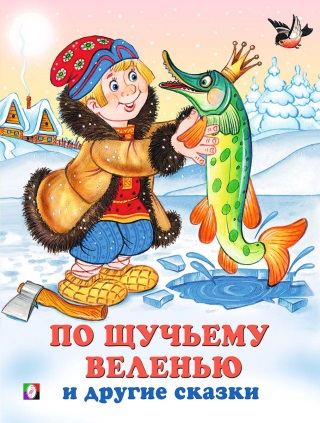 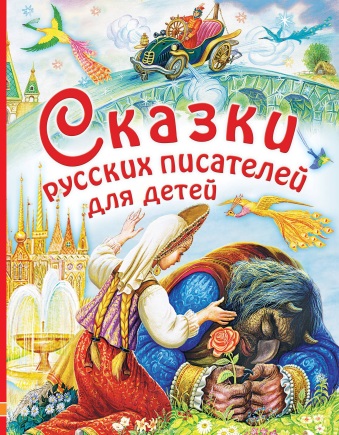 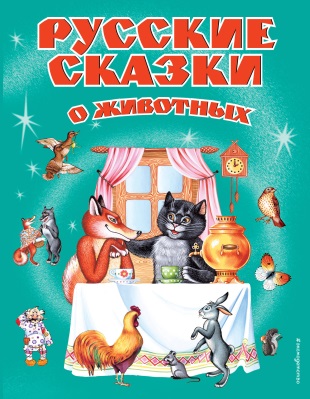 Литературный час
МКУК «Детская библиотека» Старощербиновского сельского поселения Щербиновского района
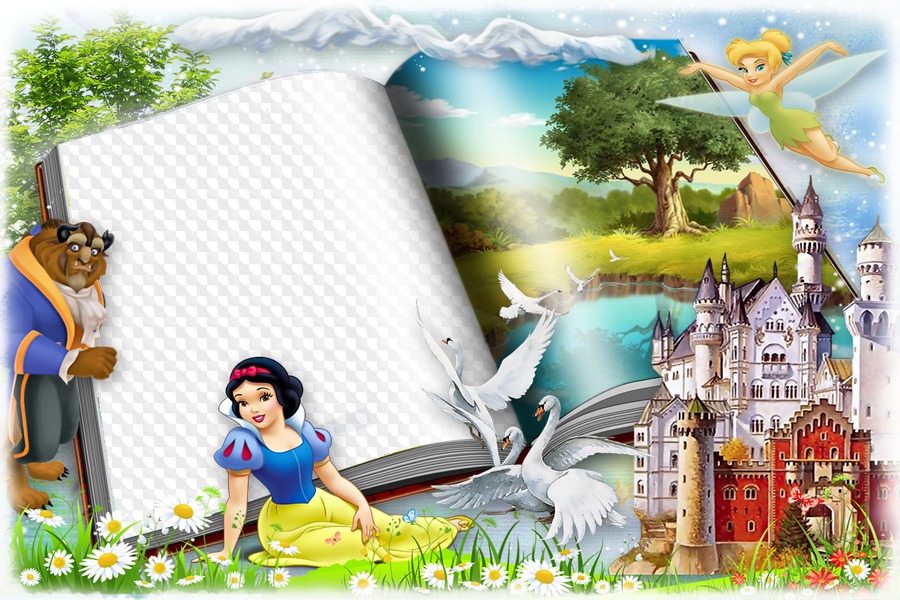 В мире много сказок – 
Грустных и смешных.
И прожить на свете
Нам нельзя без них!
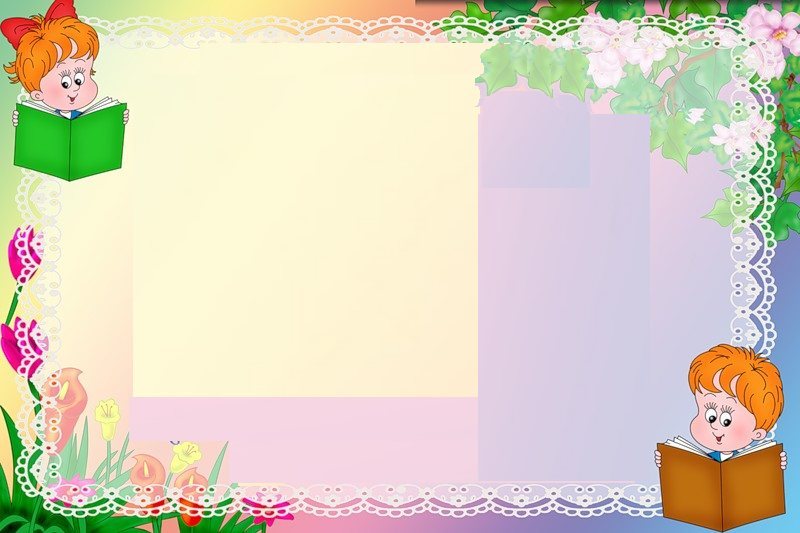 В сказках совершаются самые невероятные чудеса: то Змей Горыныч уносит красавицу – царевну в свои владения, то яблонька награждает трудолюбивую девочку золотыми и серебряными яблочками, то хитрая лиса обманывает всех.
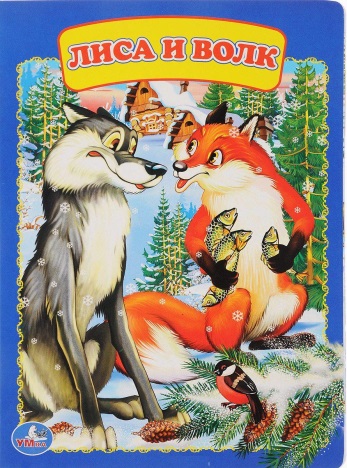 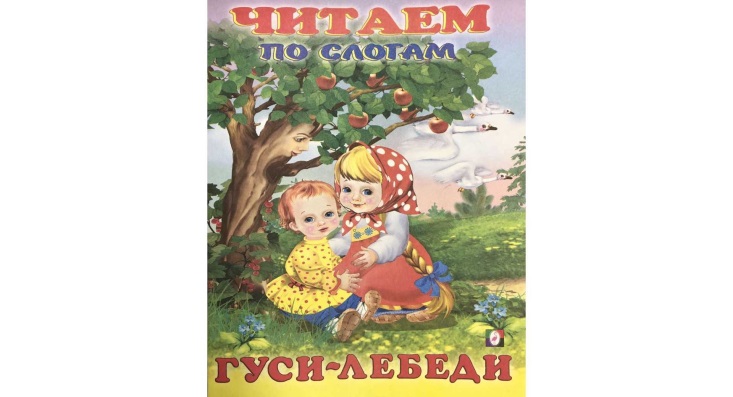 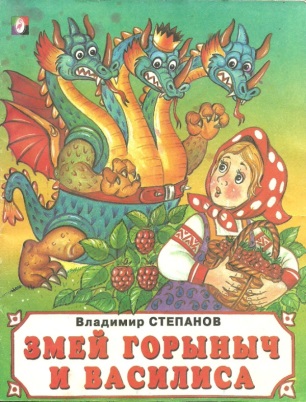 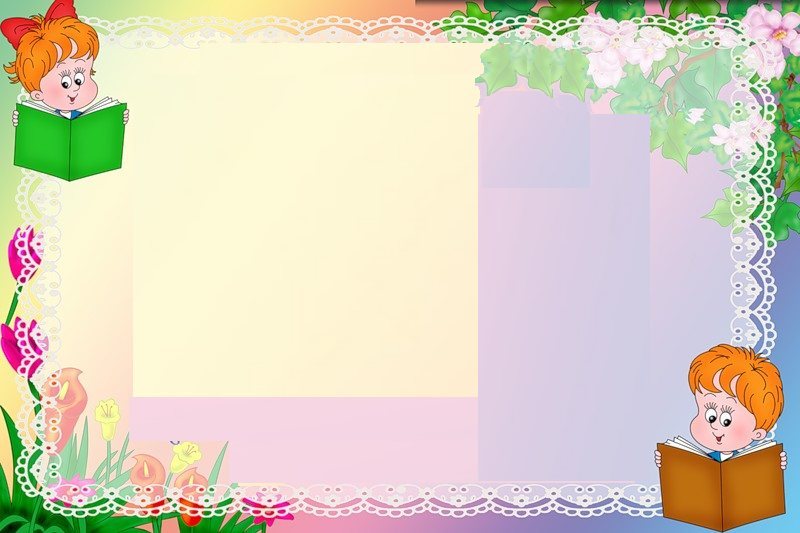 Что такое сказка?           
   Сказка — это чудо! Прекрасный мир, знакомый с детства, где добро всегда побеждает зло. На страницах сказочных книг живут говорящие звери и драконы, смелые богатыри и прекрасные принцессы, добрые феи и злые колдуны. 
   Сказка — это повествование с выдуманными героями и сюжетом, носящее бытовой, героический или волшебный характер.
   Сказки не только призывают верить в чудеса, но и учат добру, отзывчивости, справедливости.
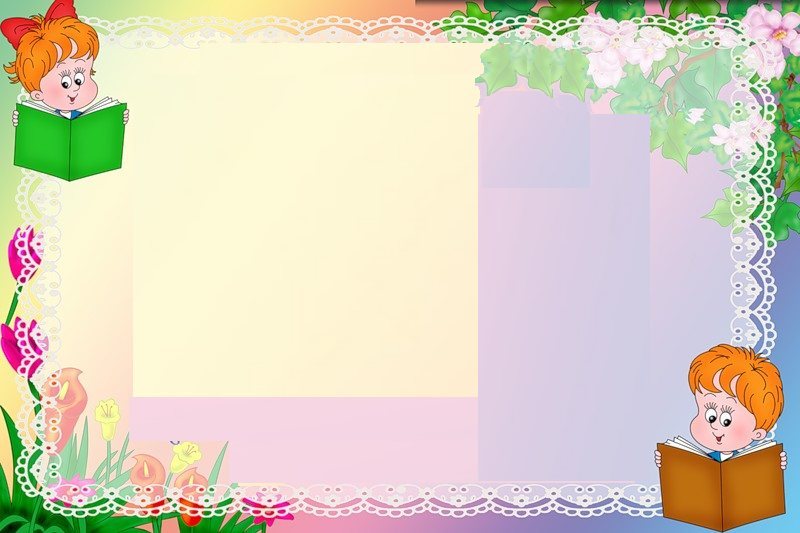 Какие они бывают?
   Они бывают:
 фольклорные (составленные народом); 
литературные (включают в себя черты народных сказаний, но принадлежат одному автору) ;
авторские (написаны одним конкретным автором);
   Фольклорные сказки делятся на волшебные, бытовые и о животных.
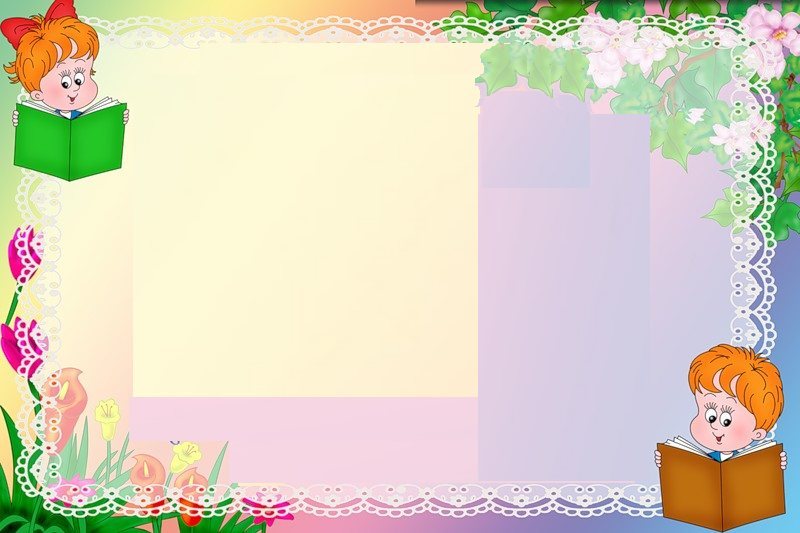 Волшебные сказки
    В волшебной сказке вымысел представлен наиболее ярко. Она создает особый мир, живущий по своим законам. Сказочный мир населен персонажами, которых нет в реальности. В них живут Баба – Яга, Кощей Бессмертный. Народная фантазия создала их, и они живут на земле многие века.
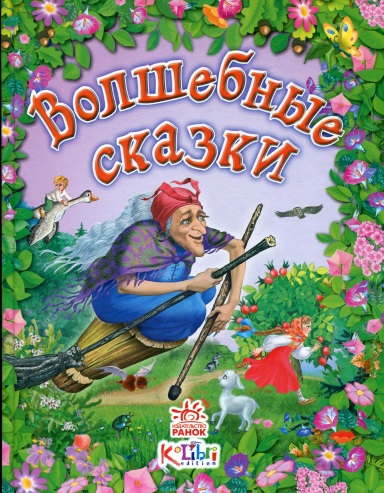 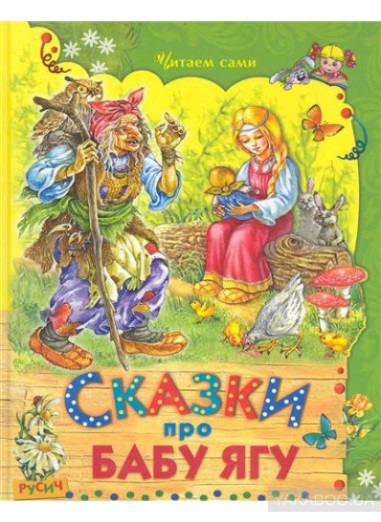 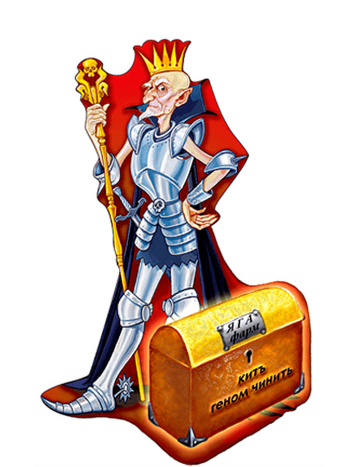 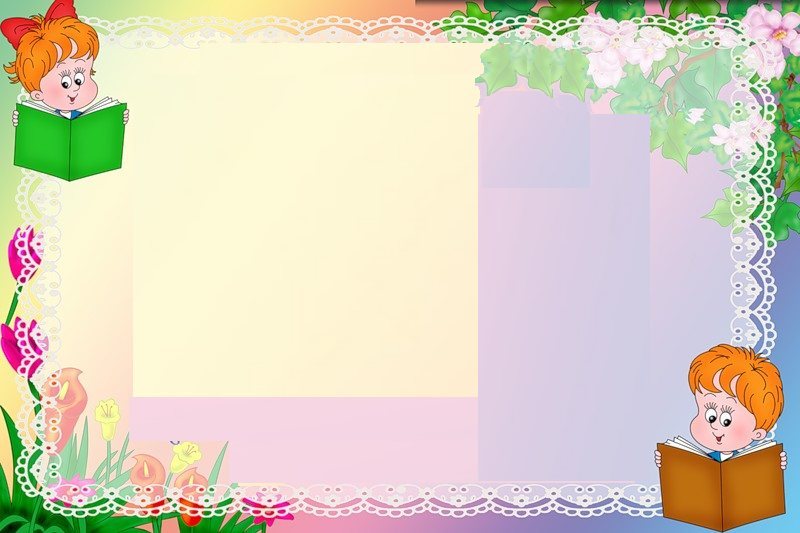 Бытовые сказки
   В бытовых сказках описывается быт того времени, особенности и привычки. Героями выступают бедняки и купцы, супруги, солдаты, слуги и господа. Основой сюжета служат обычные жизненные ситуации и конфликты, решать которые героям приходится с помощью мастерства, смекалки и даже хитрости. 
   Бытовые сказки высмеивают человеческие пороки: жадность, глупость, невежество.
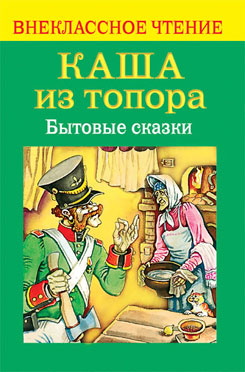 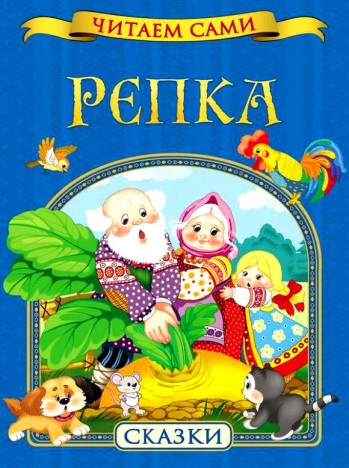 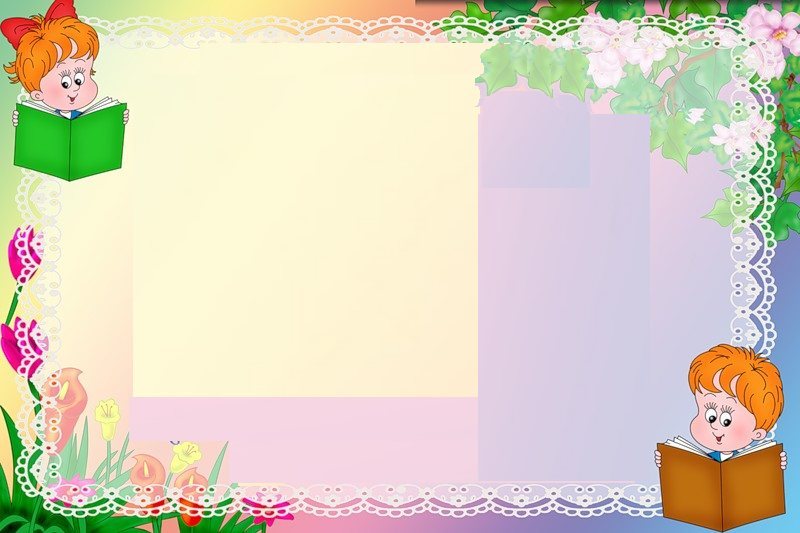 Сказки о животных
   Часто персонажами выступают животные. Они живут и общаются, как люди, разговаривают и проказничают, ссорятся и мирятся. Среди персонажей нет чёткого разделения на положительных и отрицательных героев. Каждый из них наделен одной отличительной чертой, которая и обыгрывается в сюжете сказки. Хитрый лис, злой волк, трудолюбивый заяц, а филин мудрый.  
   Такие образы понятны детям, дают представления об уме и глупости, о трусости и отваге, о жадности и доброте.
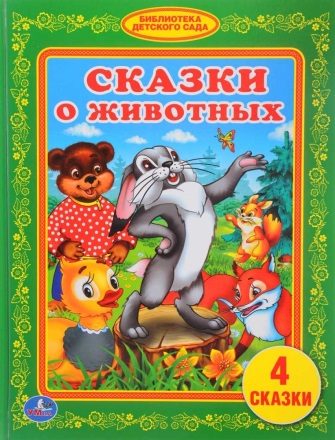 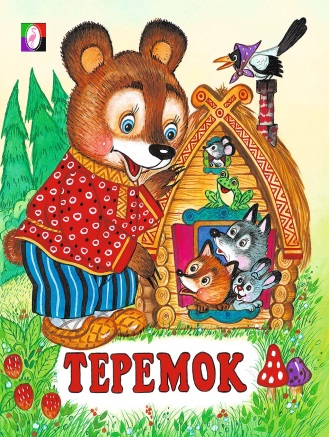 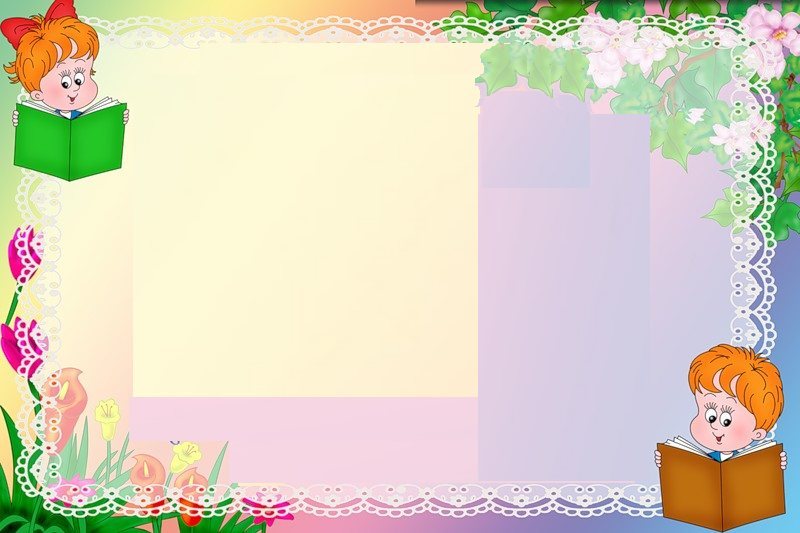 Вспомните, какие слова надо произнести, чтобы:
Вызвать Сивку – бурку?
Вместе с Али – Бабой открыть дверь в пещеру с сокровищами?
Сварить кашу в волшебном горшочке?
Исполнить желание с помощью волшебной щуки?

Сивка – бурка, вещий каурка, встань передо мной, как лист перед травой.
Сим – сим, открой дверь!
Раз, два, три, горшочек , вари!
По щучьему веленью, по моему хотенью.
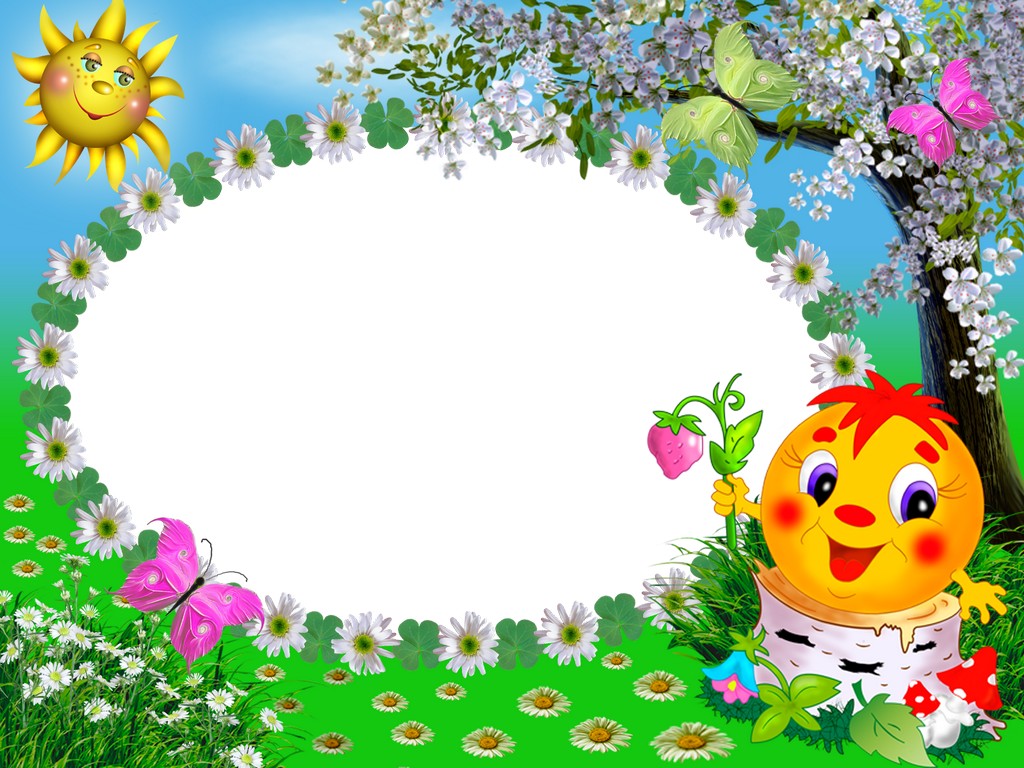 Любят сказки все на свете,Любят взрослые и дети.Сказки тайну открывают,Деток в гости приглашают.Сказки – ложь, да в них намек.Добрым молодцам урок.